Université Salah Boubnider de Constantine 3
Faculté de médecine 
Département de pharmacie
Laboratoire de pharmacologie
3ème année médecine
Cours de pharmacologie
Cibles pharmacologiques et mécanismes d’élaboration de la réponse
Dr. BERERHI .Z

2021-2022
Objectif
Connaitre la nature des sites de liaisons du médicament dans l’organisme
Connaitre les mécanismes par les quels l’association du Medt avec un site mène à une réponse pharmacologique
[Speaker Notes: Le but est de connaitre la nature des sites de liaisons du médicaments dans l’organisme et les mécanismes par les quels l’association du médicament avec un site mène à une réponse pharmacologique  


Effet pharmacologique
Conséquence immédiate de l’interaction entre un ligand et son récepteur. Cette action est délimitée au niveau de la cellule et est constituée de cascades biochimiques plus ou moins complexes  incluant la transduction du signal et la signalisation intracellulaire.


Action thérapeutique : action biologique bénéfique du médicament sur la santé de  l’individu malade. Il est question d’action pharmacologique pour des substances exogènes appliquées à un individu sain, un organe, un tissu ou une cellule (études réalisées par des physiologistes, des vétérinaires chez les animaux et des médecins chez l’homme).]
Introduction
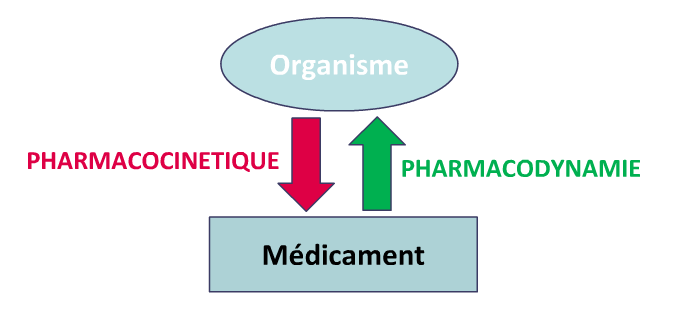 [Speaker Notes: Le but est de connaitre la nature des sites de liaisons du médicaments dans l’organisme et les mécanismes par les quels l’association du médicament avec un site mène à une réponse pharmacologique  


Effet pharmacologique
Conséquence immédiate de l’interaction entre un ligand et son récepteur. Cette action est délimitée au niveau de la cellule et est constituée de cascades biochimiques plus ou moins complexes  incluant la transduction du signal et la signalisation intracellulaire.


Action thérapeutique : action biologique bénéfique du médicament sur la santé de  l’individu malade. Il est question d’action pharmacologique pour des substances exogènes appliquées à un individu sain, un organe, un tissu ou une cellule (études réalisées par des physiologistes, des vétérinaires chez les animaux et des médecins chez l’homme).]
Définitions
[Speaker Notes: Le but est de connaitre la nature des sites de liaisons du médicaments dans l’organisme et les mécanismes par les quels l’association du médicament avec un site mène à une réponse pharmacologique  


Effet pharmacologique
Conséquence immédiate de l’interaction entre un ligand et son récepteur. Cette action est délimitée au niveau de la cellule et est constituée de cascades biochimiques plus ou moins complexes  incluant la transduction du signal et la signalisation intracellulaire.


Action thérapeutique : action biologique bénéfique du médicament sur la santé de  l’individu malade. Il est question d’action pharmacologique pour des substances exogènes appliquées à un individu sain, un organe, un tissu ou une cellule (études réalisées par des physiologistes, des vétérinaires chez les animaux et des médecins chez l’homme).]
Définitions
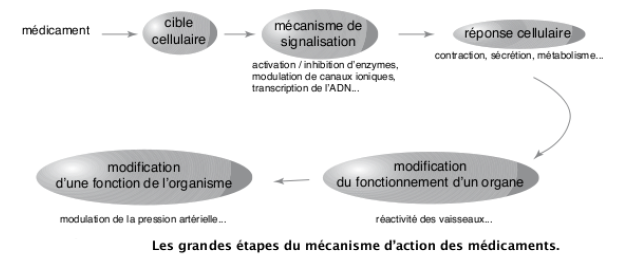 Classification
 

I. Les protéines cibles jouant le rôle de récepteurs des médiateurs


1.Les récepteurs membranaires

               A. Les récepteurs couplés à la protéine G (RCPG)

               B. Les récpteurs enzymes

                C. Les récepteurs canaux 

2.Les récepteurs nucléaires


II. Les protéines cibles assurant le passage transmembranaire des ions ou médiateurs


III. Protéines cibles à rôle essentiellement enzymatique
I. Les pr- cibles jouant le rôle de 	 	   récepteurs des médiateurs
I. Les protéines cibles jouant le rôle de récepteurs des médiateurs
Définitions
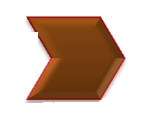 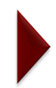 I. Les protéines cibles jouant le rôle de récepteurs des médiateurs
Définitions
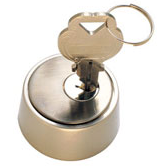 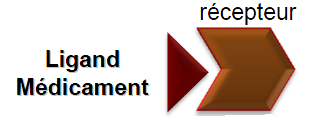 I. Les protéines cibles jouant le rôle de récepteurs des médiateurs
I. Les protéines cibles jouant le rôle de récepteurs des médiateurs
Caractéristiques de la liaison L-R
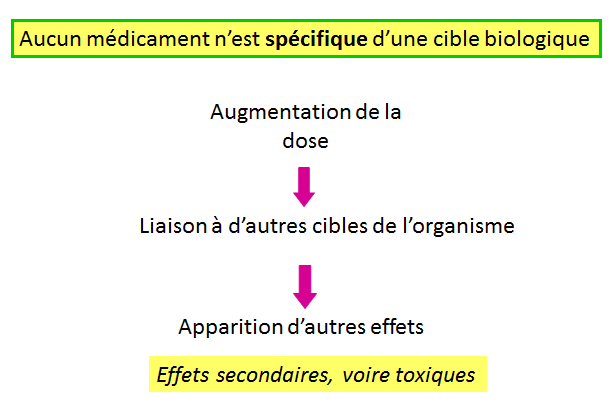 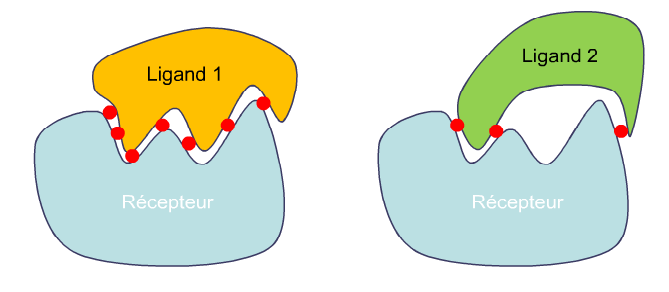 I. Les protéines cibles jouant le rôle de récepteurs des médiateurs
1. Récepteurs membranaires
2. Récepteurs nucléaires
1.  Les récepteurs membranaires
Rec couplés à la pr- G
Récep enzymes
Récep canaux
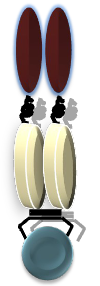 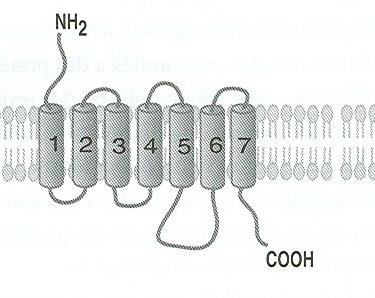 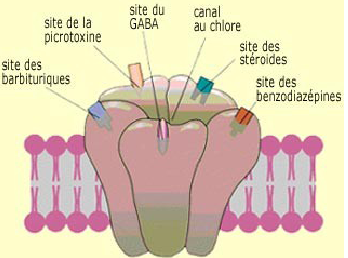 1.  Les récepteurs membranaires
Exercent leur fonction de transmission des messages sans quitter la Mb

Transduction des messages suivie obligatoirement de conduction des messages à travers la cellule jusqu’au système Effecteur

Principaux ligands: hormones polypeptidiques, cytokines, facteurs de croissance.
1.  Les récepteurs membranaires
A. Récepteurs couplés à la Protéine G (RCPG)
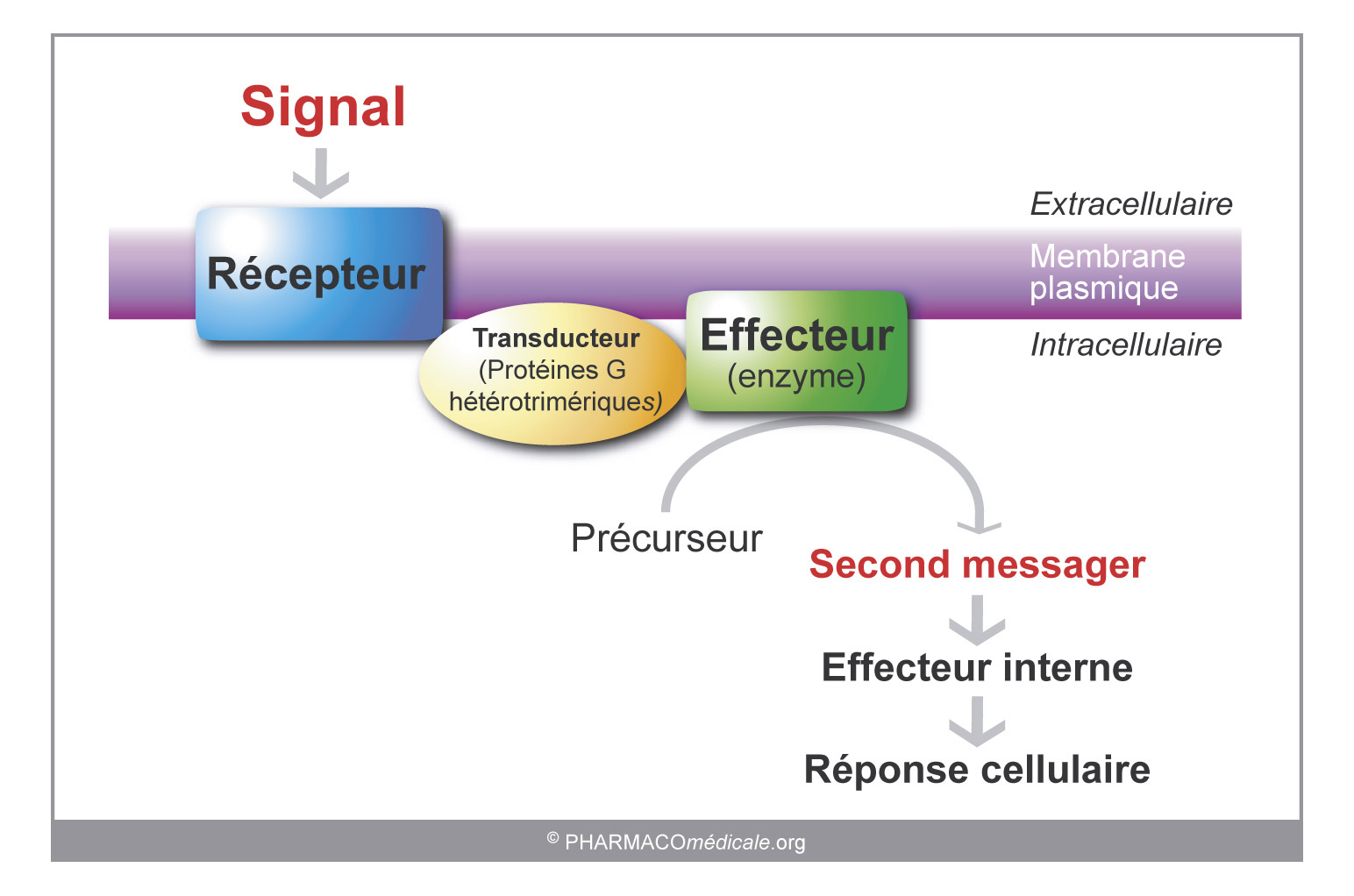 Le récepteur
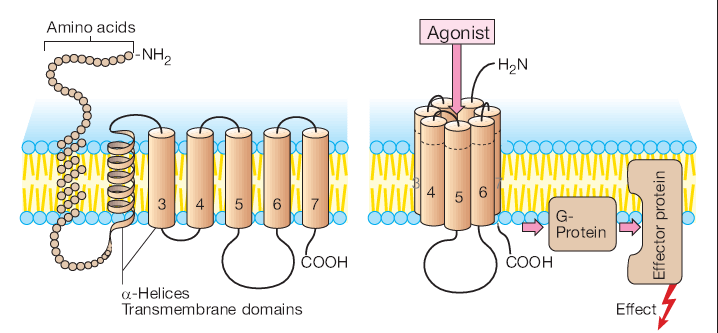 Récepteur :

Glycoprotéine:  +++ AA organisés en 7 segments.
Les 7 hélices étroitement accolées définissent une poche hydrophobe où va se fixer le ligand
L’extrémité intracellulaire fixe la proteine G
La protéine G
Localisée sur la face cytoplasmique interne de la Mb

Assure la transduction du signal suite à l’interaction 
     « L-R »

Nommée ainsi car elle fixe et hydrolyse le GTP

3  s/unités: α, β, γ.

Les pr- G se diffèrent par leurs s/u α:
La protéine G
La protéine G
La protéine G
Cycle fonctionnel des récepteurs couplés à la pro G
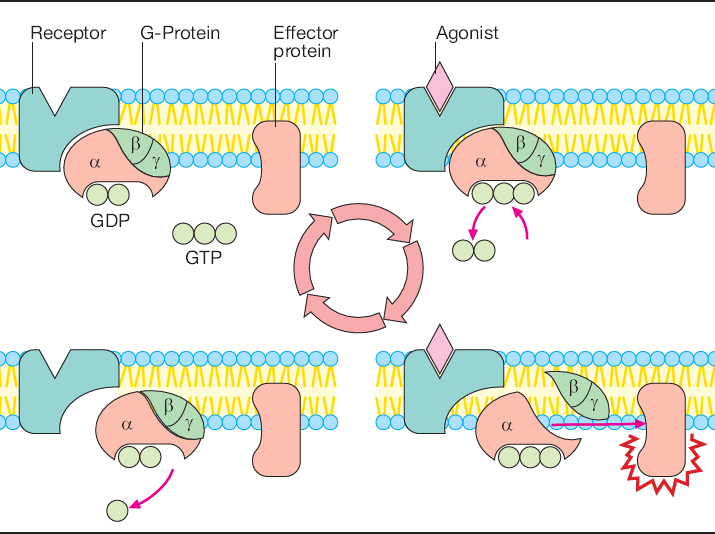 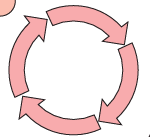 [Speaker Notes: Au repos, le site catalytique de la sous unité alpha du trimére α; ß ; γ  est occupé par une molécule de GDP.
La liaison d’un agoniste au récepteur induit l’activation des proteine G concrétiser par une diminution de l’affinité de la sous unité pour GDP et augmentation de son affinité pour GTP 
Il se produit un échange entre le GDP préalablement fixé et le GTP cytosolique.
La fixation du GTP induit la dissociation de alpha de ß ; γ  et qui va interagir avec un effecteur; enzyme ou canaux ioniques pour générer des messagers intracellulaires.
Cependant, le GTP est rapidement hydrolyser en GDP et alpha se trouve occupé par le GDP donc alpha va perdre son affinité pour l’effecteur et  récupère son affinité pour ß ; γ  et se ré –associe avec eux pour reformer le trimère à nouveau disponible pour un nouveau cycle d’activation.]
L’Effecteur
A. Récepteurs couplés à la Protéine G (RCPG)
Effecteur 
interne
Second messager
Effecteur
Canaux 
Ca2+ et K+
Phospholipase A2  et   C
Adénylcyclase
IP3/DAG
A . arachidonique
AMPc
Proteine kinase C
Proteine kinase A, C
1. Adénylcyclase (AC)
Système Adénylcyclase /AMP cyclique:
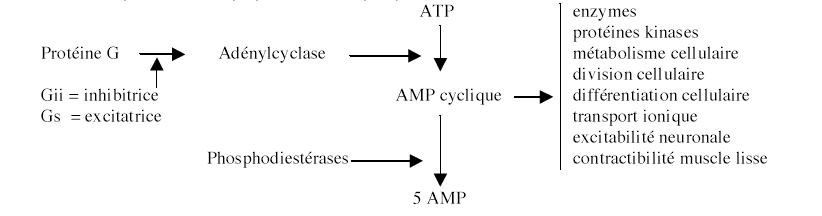 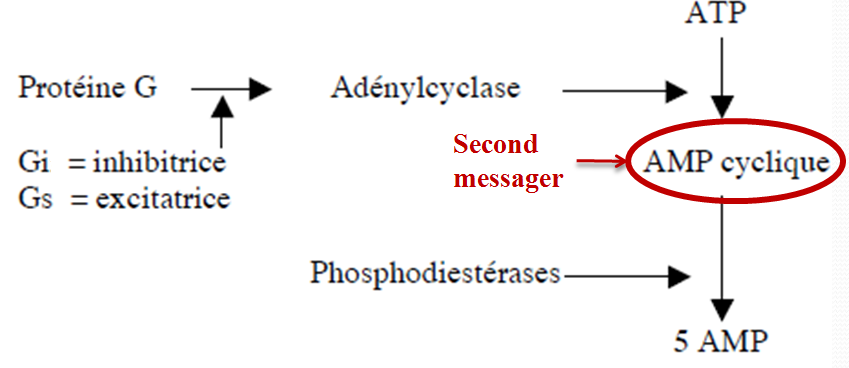 1. Adénylcyclase
AMPc active des protéines kinases impliquées dans :
  la division ou la différentiation de la cellule, le transports ioniques, la modification de l’excitabilité neuronale ou de la contractilité musculaire ou du métabolisme, etc…
Second messager
Pro Gαi1
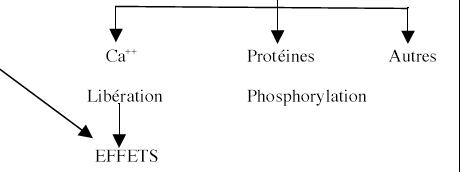 Proteine kinase
[Speaker Notes: Certaines protéines G agissent sur une enzyme, l’adénylcyclase. Les unes la stimulent (Gs),
les autres l’inhibent (Gi).
L’adénylcyclase a pour effet la formation, à partir de l’ATP, d’une substance appelée
« second messager », l’AMP-cyclique. Selon les cas, la stimulation du récepteur entraîne donc
l’accroissement ou à la diminution de la formation du second messager.
L’AMP-cyclique est capable d’activer des protéines kinases, ce qui aboutit, selon
l’équipement cellulaire, à la division ou la différentiation de la cellule, à des transports
ioniques, à la modification de l’excitabilité neuronale ou de la contractibilité musculaire ou du
métabolisme, etc.
L’échelle des temps est celle des minutes.
L'AMP-cyclique est inactivée par transformation en AMP non cyclique grâce à des enzymes,
les phosphodiestérases dont il existe plusieurs isoformes.]
Exemple des récepteurs β1 cardiaques:

activation Pr- Gs  stimulation AC  augmentation de l’AMPc: 
stimulation de la PKA  phosphorylation des canaux calciques
Augmentation du Ca intracellulaire:
Stimulation de toutes les fonctions cardiaques
Exemple des récepteurs α2:

Stimulation Pr- Gi  inhibition AC  diminution de l’AMPc: 
Diminution de la phosphorylation des canaux calciques
 diminution du Ca intracellulaire
 Rétrocontrôle négatif
Système phospholipase C /inositol phosphate Diacyl glycérol
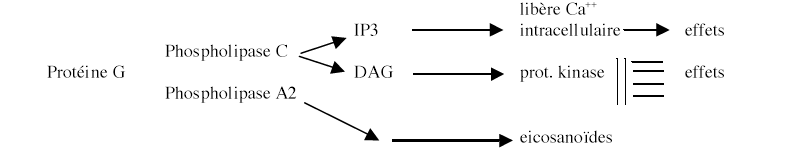 Rôle du DAG:
Active des Pr- kinases responsables  selon le cas d’activation ou d’inhibition:
Libération d’hormones ou de NM
  de contraction ou de relâchement de muscles lisses 
 substances jouant un rôle dans l’inflammation
Rôle de l’ac. arachidonique:

Aboutit à la formation d’hormones locales : les eicosanoïdes: (leucotriènes et prostanoïdes)
Rôle de l’IP3: libération du Ca 

Contraction des muscles lisses vasculaires ou cardiaque 

Sécrétions exocrines ou hormonales
2. Phospholipase A2  et   C
Second messager
Gq, Gi
= Acide arachidonique
[Speaker Notes: Certaines protéines G activent ou inhibent des enzymes qui agissent sur des phospholipides membranaires :
- lorsque l’enzyme est la phospholipase C, le second messager est l’inositol tri-phosphate
(IP3). Celui-ci entraîne la libération de calcium intracellulaire qui est responsable, selon les
cas, de la contraction du muscle lisse ou du myocarde, de sécrétions exocrines ou
hormonales. La protéine G est activatrice (Gq) ou inhibitrice (Gi)
- dans d’autres cas, le second messager est le diacétylglycérol (DAG) qui active des
protéines kinases, responsables selon les cas, d’activation ou d’inhibition de libération
d’hormones ou de neuromédiateurs, de contraction ou de relâchement de muscles lisses ou
de substances jouant un rôle dans l’inflammation
- lorsque l’enzyme est la phospholipase A2, le second messager est le GMC ; une « cascade »
de réactions, aboutissant à la formation d’hormones locales, les eicosanoïdes]
Exemple des récepteurs α1 vasculaires:

Adctivation Pr- Gq  stimulation PL C augmentation de l’IP3
 
Augmentation du Ca intracellulaire:

Vasoconstriction
Dans ce cas, la protéine G agit directement, sur un canal ionique, sans l’intermédiaire d’un second messager.
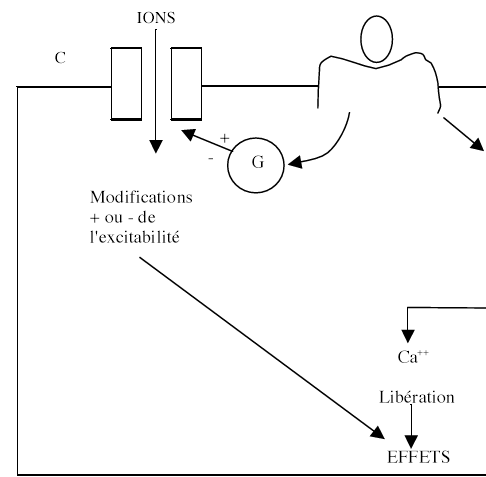 3. Canaux ioniques
αi2αi3αo
B. Les récepteurs membranaires assurant une fonction enzymatique
Ces récepteurs comportent une extrémité extracellulaire fixant le ligand
Et une extrémité intra cytoplasmique douée d’activité enzymatique
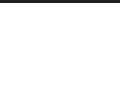 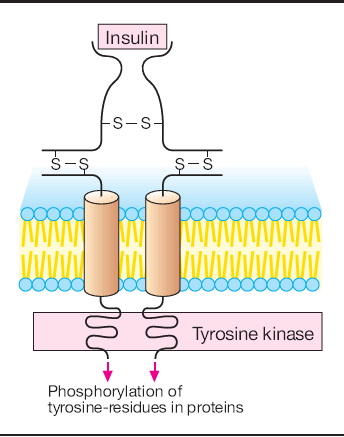 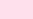 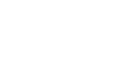 Guanylyl-Cyclase
Thyrosyl-Phosphatase
Thyrosyl-Kinase
B. Les récepteurs membranaires assurant une fonction enzymatique
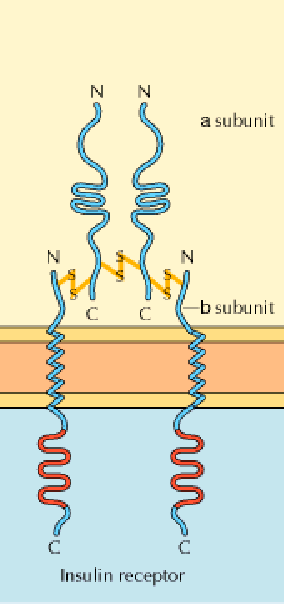 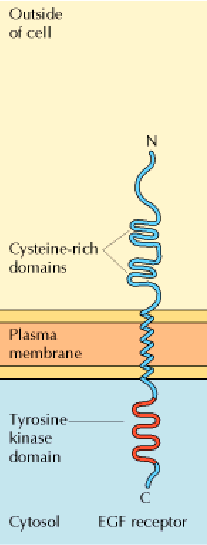 C. Les récepteurs membranaires assurant le transport des ions et des médiateurs
C. Les récepteurs membranaires assurant le transport des ions et des médiateurs
Ils sont activés par liaison des médiateurs.
Ils comportent tous une protéine transmembranaire composée de sous-unités délimitant un canal ionique central
Les ligands sont généralement des hormones; neuromédiateurs et des facteurs de croissances.
Les canaux sont spécifiques des ions Na+, Ca2+ K+ ; Cl _
Ils n’agissent pas par l’intermédiaire de second messager
Les récepteurs canaux à activité cationique ( excitateurs)
Les récepteurs canaux à  activité anionique (inhibiteurs)
C. Les récepteurs membranaires assurant le transport des ions et des médiateurs
1. Les récepteurs à activité cationique (excitateurs):
Perméables aux cations: Na+, K+, Mg++, Ca++       



Action excitatrice    dépolarisation   PPSE
1. Les récepteurs à activité cationique (excitateurs):
Exemples:
Récepteur nicotinique de l’acétyl choline
Récepteur 5 HT 1 de la sérotonine
Récepteur des acides aminés excitateur (aspartate et le glutamate)
Récepteur nicotinique de l’acétyl choline (ACH):

   Ils sont composés de 5 sous unités délimitant un canal ionique.
   Le domaine extracellulaire contient des sites de fixation de l’ACH (2 molécules).
   la fixation de L’ACH entraine l’ouverture du canal et l’entrée du Na+         dépolarisation        propagation de l’influx nerveux          excitation.
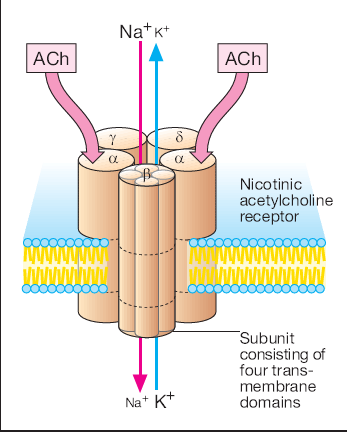 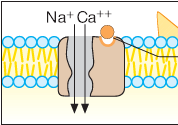 B. Les récepteurs membranaires assurant le transport des ions et des médiateurs
2. Les récepteurs à activité anionique (inhibiteurs):
Ils sont perméables aux ion Cl _ 
Leur stimulation provoque une hyperpolarisation  => PPSI
Ex:
Récepteur A du GABA (Récepteur 
GABA-A) :
Ce  sont des hétéro pentamères délimitant un canal  Cl _ 
Ce récepteur fixe 2 molécules du GABA à la fois
La fixation du ligand entraine l’ouverture du canal            l’entrée du Cl _          hyperpolarisation            diminution 
du potentiel d’action
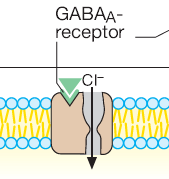 2. Les récepteurs nucléaires
Contrôlent la transcription de groupes de gènes.


Facteurs de transcription activés par la liaison d’un ligand leur conférant la propriété de récepteur.
Ligands:
Sont souvent de nature lipidiques
Hormones stéroïdes, hormones thyroïdiennes; vitamine D et A; Prostaglandine et prostacycline.
Récepteurs:
Protéines à localisation principalement nucléaire. Ils se lient à des régions promotrices des gènes pour augmenter ou réprimer leur transcription  en ARNm   Modification de la synthèse de protéines
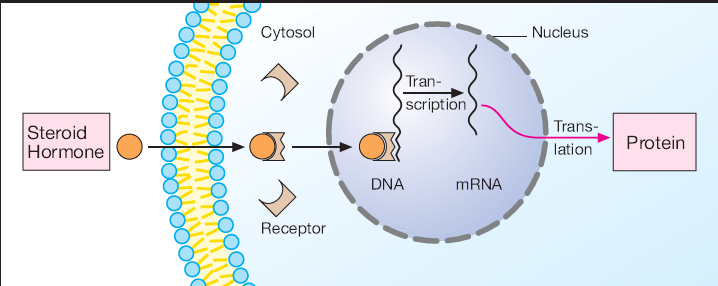 Interaction « Rec Nucléaire-ADN »
Rec des stéroïdes «Glucocorticoïdes »
L-R
sans L
Dissociation des hsp
Dimère  « R-hsp »
Dimérisation et liaison à l’ADN
Action + ou – sur la transcription
Interaction « Rec Nucléaiire-ADN »
Rec des Hnes Thy 
Vit D et vit A
L-R
sans L
Rec lié aux sites HRE sur l’ADN
Transcription des gènes
Transcription des gènes
La fixation de l’hormone lève l’inhibition
Effet inhibiteur
II. Les protéines cibles assurant le passage transmembranaire des ions
1. Canaux ioniques dépourvus du rôle de récepteur
A. Les canaux sodiques
Voltage dépendants =  dépendant du PA

Responsables de la phase de dépolarisation  du PA
1. Canaux ioniques dépourvus du rôle de récepteur
B. Les canaux potassiques
Canaux potassiques voltage dépendants: 

Replarisation membranaire et hyperpolarisation
 Canaux potassiques intervenant comme effecteurs:  (lors de la stimulation des RCPG), rec GABA-B
 canaux K régulés / [Ca] et [ATP]: cellules beta des ilots de Langerhans et sécrétion d’insuline
 Canaux potassiques spécifiques: pour ATP, Ca …
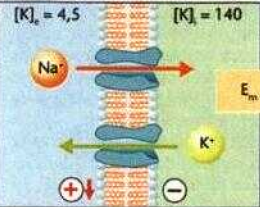 1. Canaux ioniques dépourvus du rôle de récepteur
C. Les canaux calciques
ouverture des canaux calciques  augmentation du Ca intracellulaire

Rôle tonique: contraction, sécrétion, MTB

  4 types: N, L, T, P (selon le seuil d’activation et la localisation)
2. Les pompes ioniques
Ce sont des systèmes actifs capables de transporter des ions de part et d’autres de la membrane cellulaire contre un gradient de concentration.
Ce type de transport implique une source d’énergie.
On distingue:
     Les systèmes dépendants d’une hydrolyse de l’ATP:
         Na+/K+ ATP ase
         K+/H+  ATP ase
         Ca2+ ATP ase
    Les systèmes dépendants d’un mouvement d’ion:
         Co-transport Na+/K+/Cl_
         Co-transport Na+/K+
A. Les systèmes dépendants d’une hydrolyse de l’ATP
1. Pompe Na+/K+  ATPase

Rôle: formation et maintien du gradient Na+/K+
Hydrolyse de l’ATP fournit l’énergie assurant la sortie de 3 Na+ contre l’entrée de 2K+

Ex: les cardiotoniques inhibent cette pompe => ils augmentent la conc interne du Na+  avec un effet inotrope +
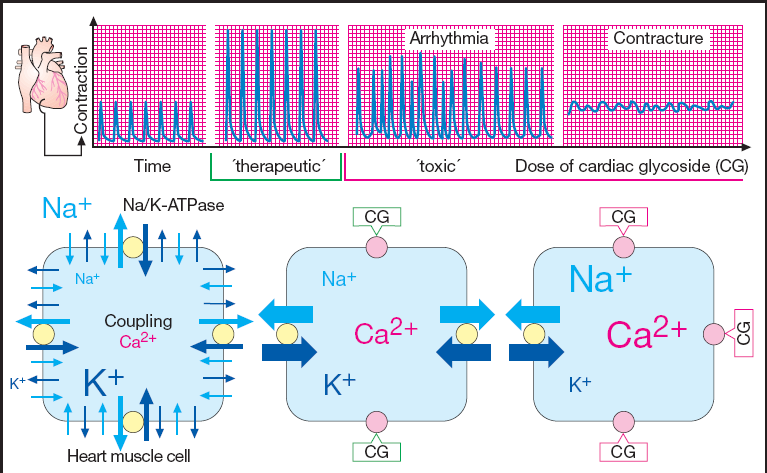 A. Les systèmes dépendants d’une hydrolyse de l’ATP
2. Pompe  H+/ K+ ATPase
Localisation: cellules pariétales de l’estomac.
Elle transporte les ions H+  vers la lumière de l’estomac contre les ions K+.
L’Oméprazole est un inhibiteur spécifique de cette pompe        une diminution de l’acidité gastrique
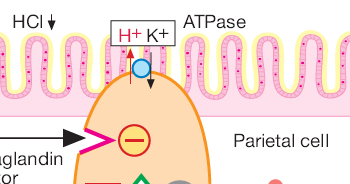 B. Les systèmes dépendants d’un mouvement d’ions:
1. Co-transporteur Na+/K+/Cl_
Complexe proteique des cellules épithéliales de l’anse Henlé.
Il assure le transfert ionique type: entré 1Na+/1K+/2Cl_
Les diurétiques (furosémide; Bumétanide) inhibent ce complexe
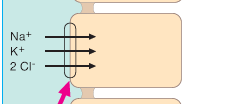 B. Les systèmes dépendants d’un mouvement d’ions:
2. Co-transporteur Na+/H+
Un système indépendant de l’ATP qui maintient le pH intracellulaire dans les limites biologiques: 7,0-7,4

Il assure le transfert ionique type: entré 1Na+/expulsion de H+ 
Inhibé par l’Amiloride (diurétique)
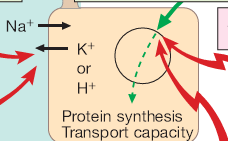 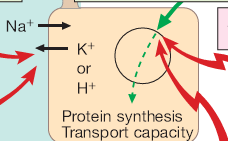 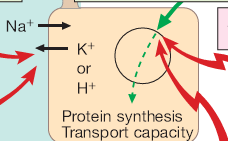 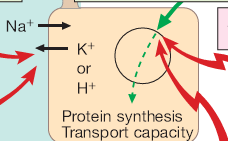 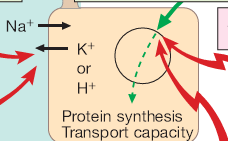 III. Les protéines cibles à rôle enzymatique
Medt
Substrat de l’enzyme
Inhibiteur de l’activité enzymatique
Pour combler un déficit en substrat
Inhibition réversible ou irréversible
Merci de votre attention